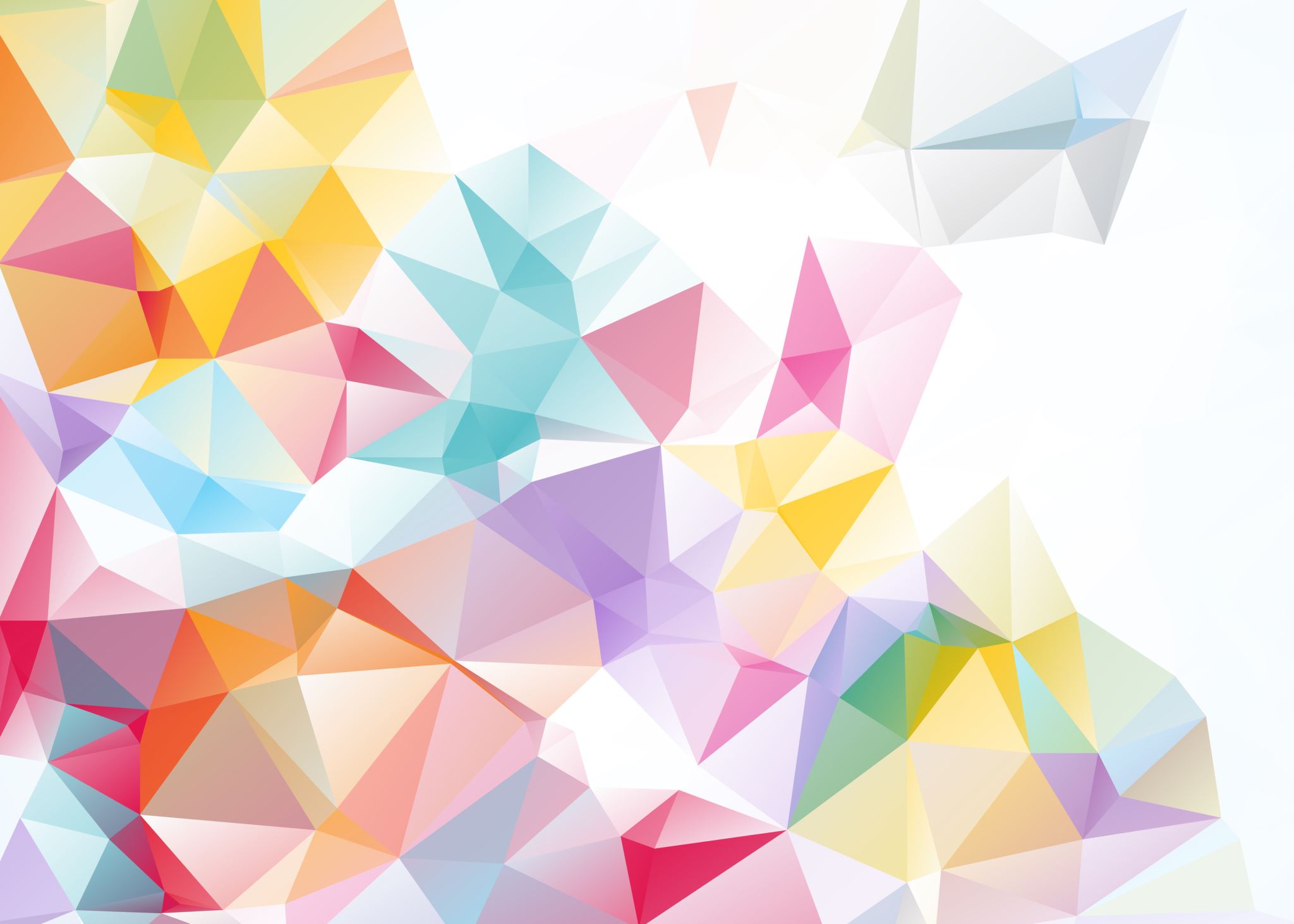 Life skills nibi conferentie 2023
Anneke van de Boer
Annemieke Gemmink
2
Voor wie doen we dit?
Life skills: Vooral leerlingen ‘met een sterk hoofd’
 connectie met lijf maken door: 
Yoga/ meditatie oefening
Met de bal en tegelijkertijd vragen
Hoe / hoeveel beweeg je?
Hoe / hoeveel slaap je?
			 wat merk/voel/ervaar je?
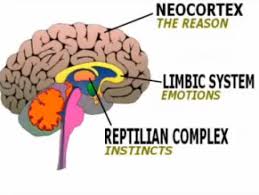 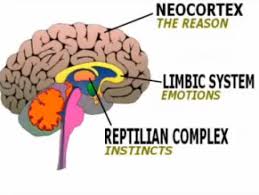 5
Thursday, November 9, 2023
Sample Footer Text
Emoties verstoppen
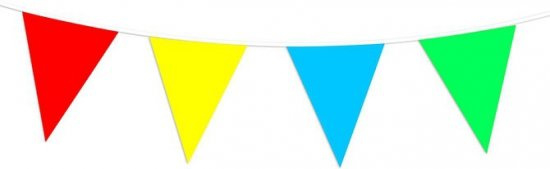 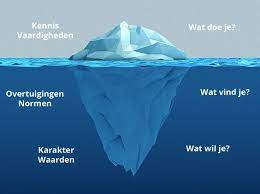 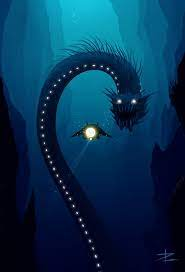 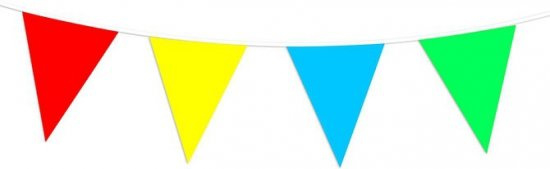 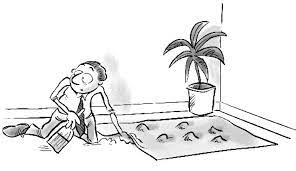 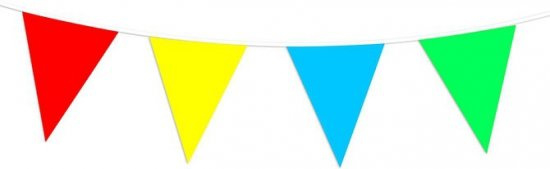 Positieve emoties en relaties uitlokken	(PERMA)
8
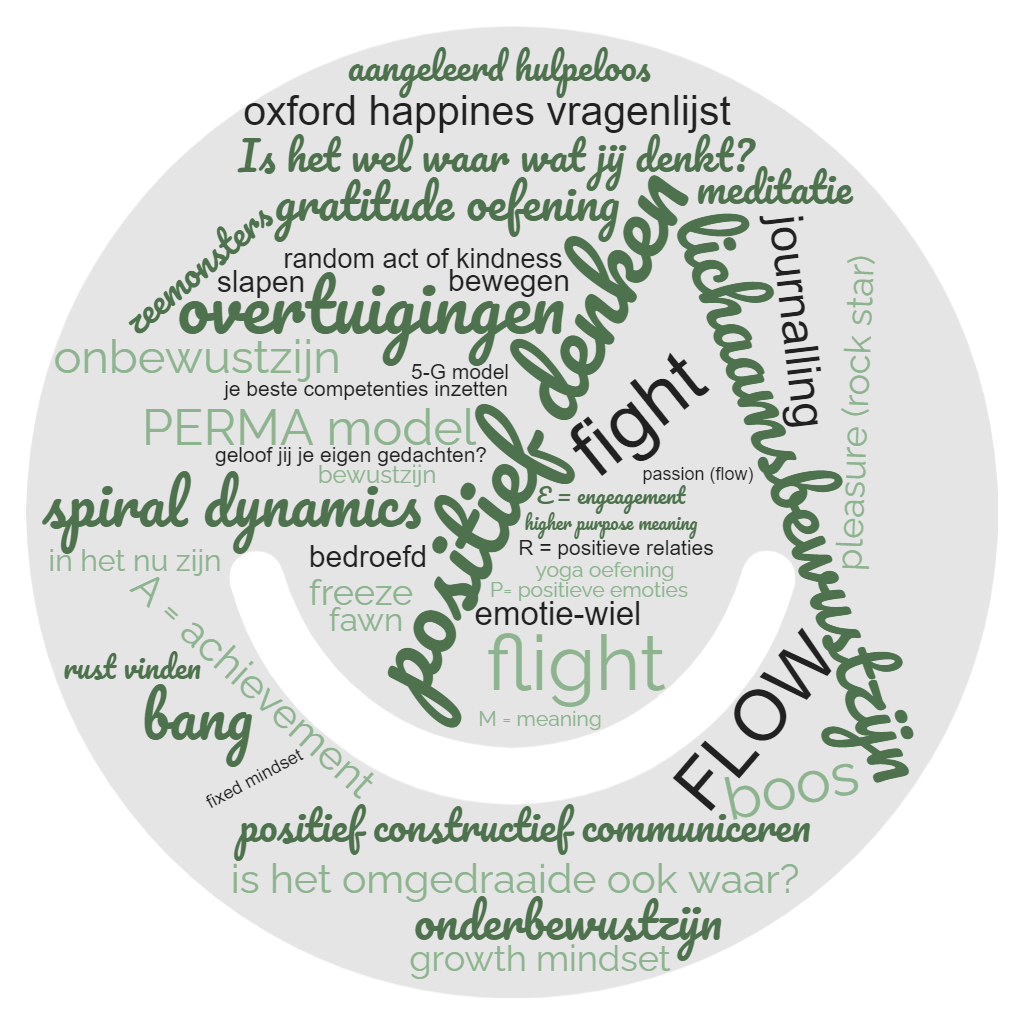 Thursday, November 9, 2023
Sample Footer Text
9
Thursday, November 9, 2023
Sample Footer Text
Reserve dia’sovertuigingen, hulpeloosheid en spiral dynamics
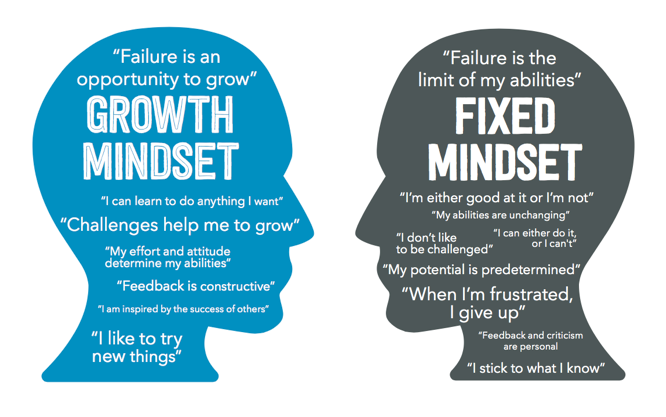 Overtuigingen
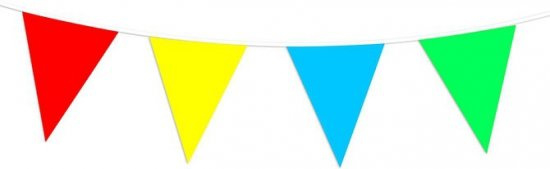 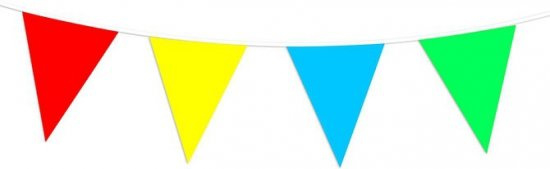 Growie en Fixie
Aangeleerde hulpeloosheid (roltrap video)
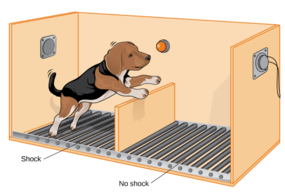 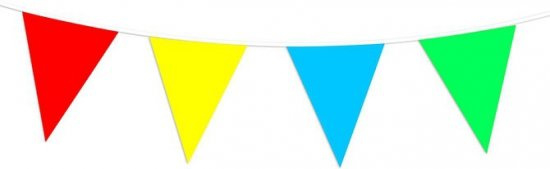 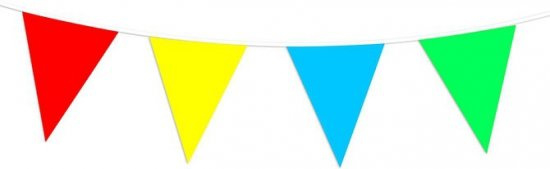 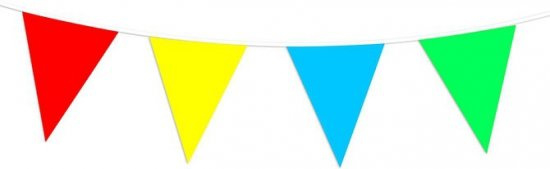 Knutselend gesprek over overtuigingen
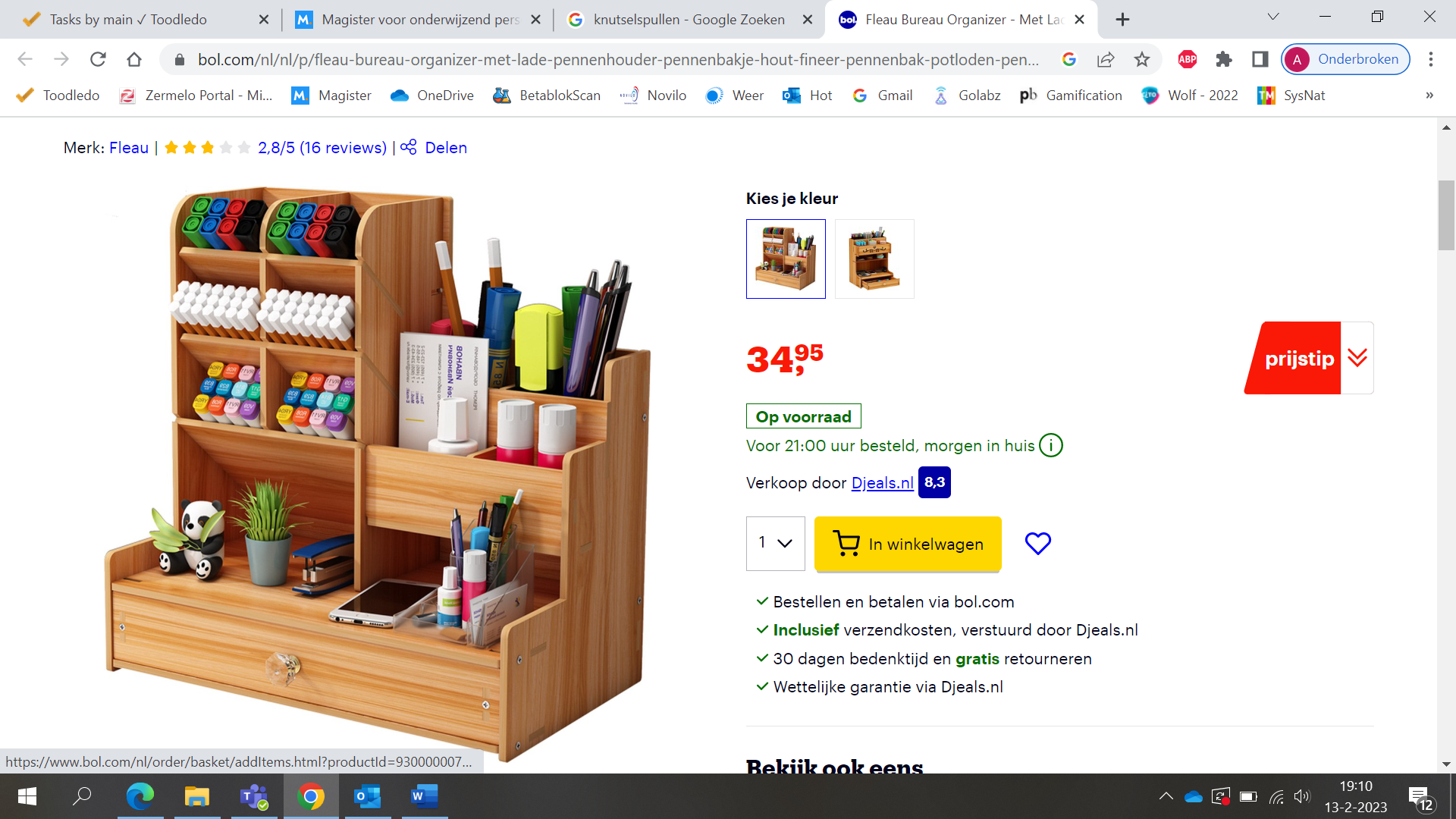 Video aangeleerde hulpeloosheid
Denk gedrag ombuigen?
Elke gedacht is als een wolk, hij kan je alleen pijn doen als je erin geloofd!
Is het echt waar?
Hoe voel je je als je dat denkt?
Hoe zou je je voelen als die gedachte niet bestond?
Draai het om....zijn die ook (een beetje) waar?
Voel wat er binnenin gebeurt bij een omdraaiing...
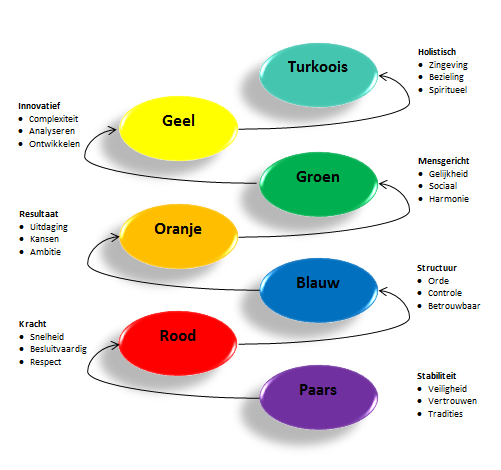 Menselijke ontwikkeling / Levensfasen
Om en om óf op jezelf gericht, óf op elkaar

In een steeds complexere omgeving

Ontwikkeling ‘spiraalt’ naar hogere fase, maar ‘dynamisch’, want stress kan je weer doen ‘zakken’

Lang niet iedereen bereikt Groen, Geel of Turquoise
16
Thursday, November 9, 2023
Sample Footer Text
17
Hoe komen ze bij ons?
Aanmelding via
Coaches
Mentoren
Orthopedagoog
Vakdocenten
Teamleiders
Niet voor;
Executieve functies aanleren
Onderpresteren
Psychotherapie
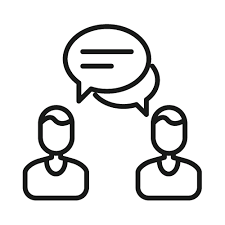 18
Wat doen we dan?
4 x een blokuur met steeds enkele weken er tussen
Psycho- educatie rondom typische valkuilen in denk-gedrag
We vragen door bij het ‘eerste’ antwoord
Verbinden gebeurtenis aan gedrag en gevoel
Doen oefeningen om te focus te verleggen naar meer positief denken
Bespreken ervaringen onderling; ze zijn niet de enige die hier mee worstelen!